Proposed U21 Framework for Conceptualising 21st Century Teaching
This work is licensed under a Creative Commons 
Attribution-NonCommerical-ShareAlike license: 

You are free to use, remix, develop and build upon this work non-commercially, 
Provided that acknowledgement to the original authors is made and the new 
Creation / version is licensed under the same terms. 
  




For contact details, feedback and other questions about the framework, please
See the contact details on the u21teachingindicators.net website.
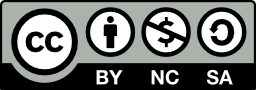